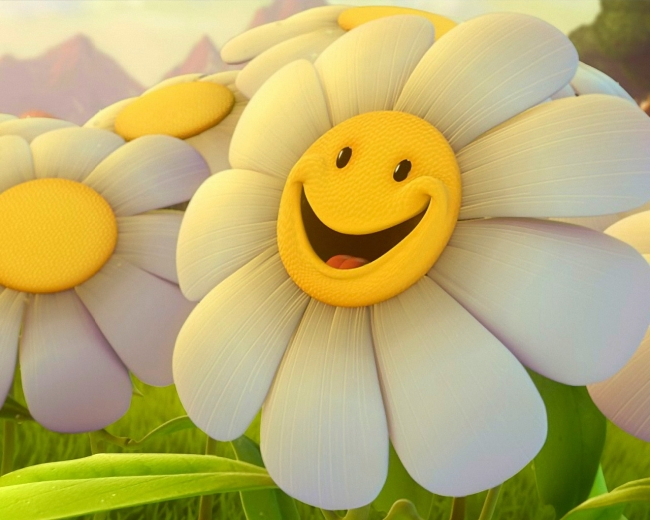 УРОК РУССКОГО ЯЗЫКА1 КЛАСС
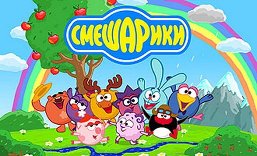 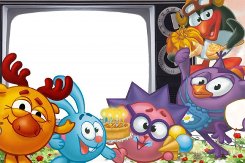 СЛОВАРНАЯ РАБОТА
Словарная работа
В . РОНА      ЗА . Ц    В . Р . БЕЙ     П . ТУХ
О
Я
О
О
Е
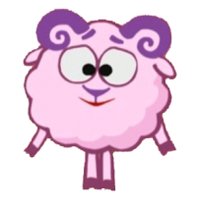 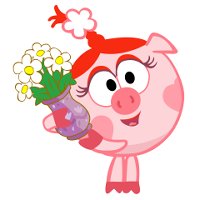 ПЛЫВУТ, НЕБУ, СИНЕМУ, ПО, ОБЛАКА
ПО  СИНЕМУ  НЕБУ ПЛЫВУТ  ОБЛАКА
По  синему  небу плывут об
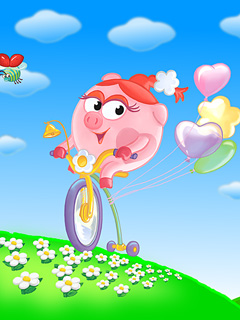 Тема урока
ПЕРЕНОС  СЛОВ
ПЕРЕНОС  СЛОВ
1. Узнаем правила переноса.
2. Будем учиться применять новые знания при письме.
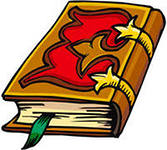 У ро|зы ост|ры|е ши|-
пы.
Бро|дит ста|до по лу|-
гам.
1 правило.Слово переносится по слогам.
Здесь порядок очень строгий.
 Делим все слова на слоги,
 Переносим по слогам:
 Бро-дит  ста-до  по  лу-гам.
ОБ  ЛА  КА    
ОБ - ЛАКА      
ОБЛА - КА
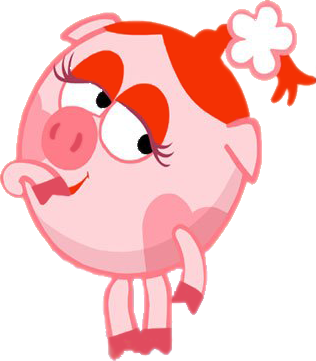 По  синему  небу плывут  об-лака.
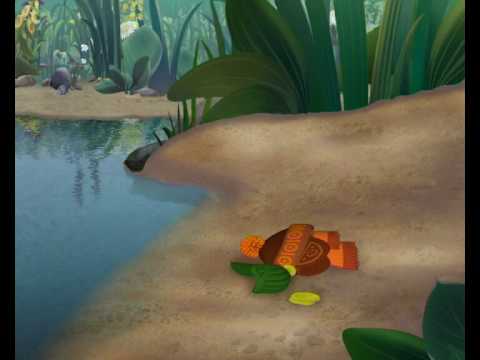 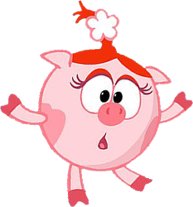 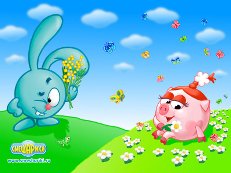 2 правило.Слова из одного слога не переносятся.
Если  в  слове  один  слог, Не  дели  его,  дружок!
Ребята, как вы думаете,
 есть ли ещё правила 
переноса слов?
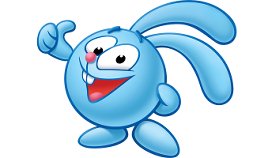 Правила работы в группе
убедись, что в разговоре участвует каждый;
говорить спокойно и ясно;
говорить только по делу;
не говорить  всем сразу; 
обращаться друг к другу по имени.
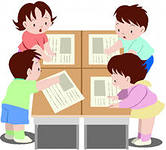 ПЛАН РАБОТЫ
Прочитать слова.
Обратить внимание на выделенные буквы.
Посмотреть, где стоит знак переноса.
Сделать вывод.
конь-ки, день-ки, 
маль-чик
чай-ка, зай-ка,
линей-ка
3 правило.Буквы  Ь,Й нельзя отрывать от предыдущего слога.
Мягкий знак и букву Й
От слога отрывать не смей.
Юля,  обед,         улов
края,  бельё, линия
4 правило.Одну букву нельзя оставлять на строчке или переносить на другую строку.
В слове Аня слога два,               Переносить его нельзя.           Одну букву оторвёшь-                    И в ловушку попадешь.
Е-два
у- 
кол
2
1
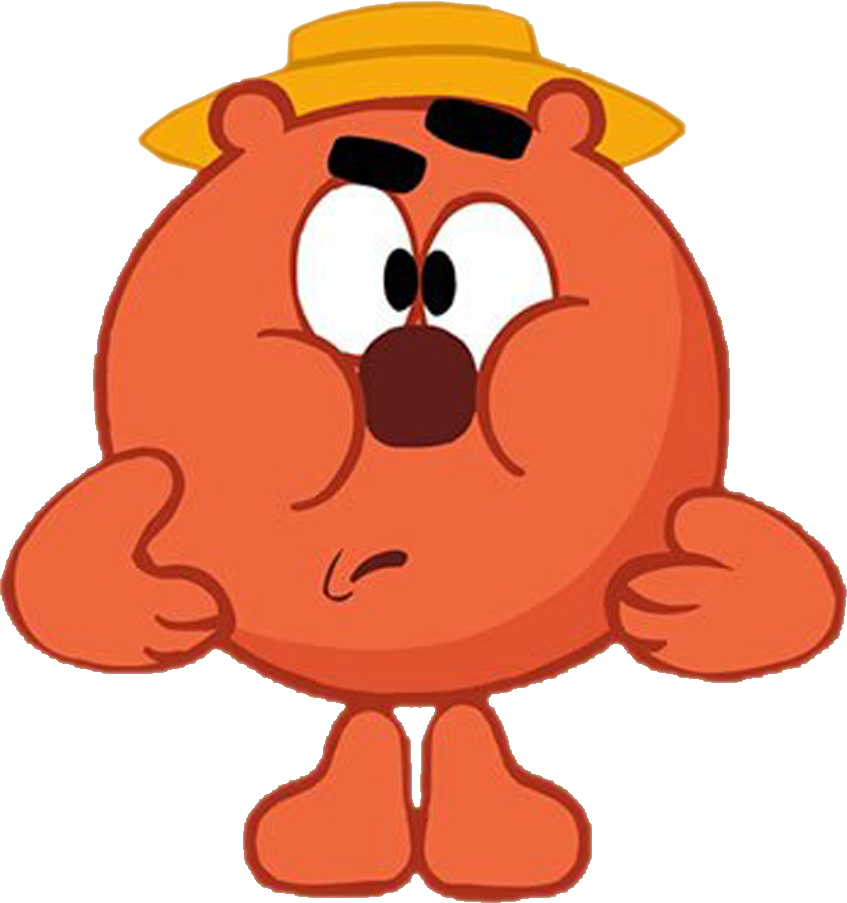 о-
пять
?
РАБОТА В ПАРАХ
Задание: найти одушевлённые предметы;
1 вариант – выписать слова, которые нельзя делить;
2 вариант – выписать слова, разделить черточкой для переноса.
болото, оса, рак, жук, дуб, паук, пчела, жаба, пень.
Образная рефлексия
Вы считаете, что урок прошёл для вас плодотворно, с пользой. Вы научились и можете помочь другим.
Вы считаете, что научились, но вам ещё нужна помощь.
Вы считаете, что было трудно на уроке.
молодцы
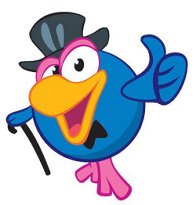 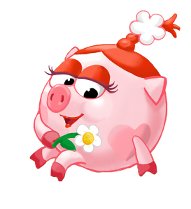 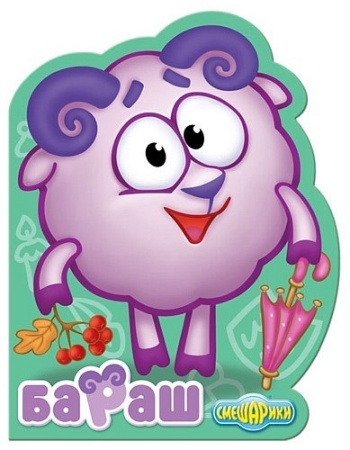 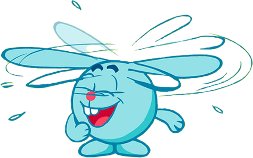